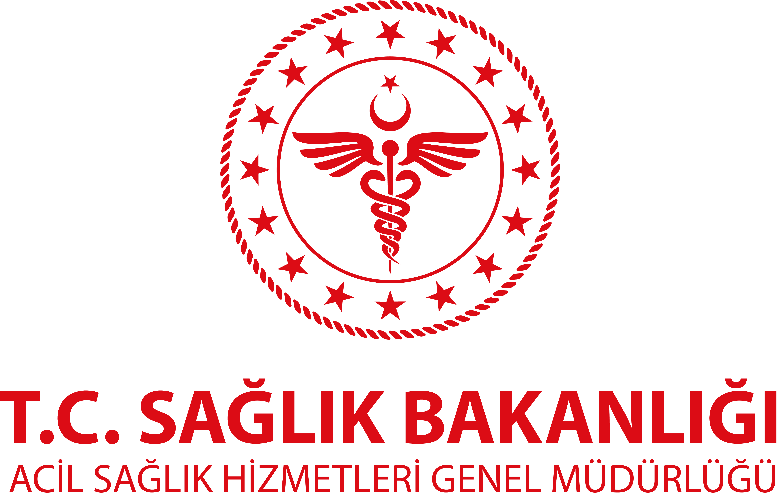 BOĞULMALARDA İLK YARDIM
Amaç Ve Öğrenim Hedefleri
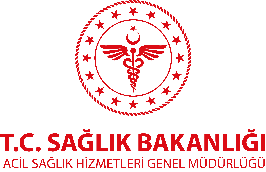 Amaç;
Katılımcılar, boğulmalarda ilk yardım uygulamaları ile ilgili bilgi, beceri ve tutum kazanacaklardır.

Öğrenim hedefleri;
Boğulmanın tanımını söyleyebilmeli.
Boğulmalarda genel belirtileri sayabilmeli.
Boğulmalarda genel ilk yardımı uygulayabilmeli.
Boğulmalarda İlk yardım
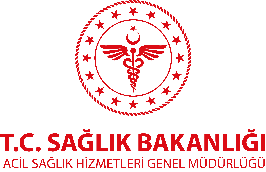 Boğulma nedir;
     Boğulma, su/sıvıya dalma, batma nedeniyle solunum bozukluğu yaşanması veya sürecin ölüm ile sonlanmasıdır. Bu tanım, vücut sıvıları (örneğin; kusmuk, tükürük) hariç tüm sıvı türlerini içerir. 
	Boğulmanın meydana gelebilmesi için kişinin yüzü (ağız ve burun) su/sıvıya batmalı veya su/sıvıyla örtülmelidir. Boğulma süreçleri; sudan kurtulmuş, ölümcül olmayan boğulma ve ölümcül boğulma şeklinde sonlanabilir.
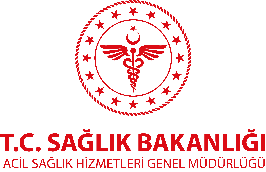 Boğulmalarda İlk yardımBoğulma süreçleri
Sudan Kurtulmuş
Suda dalma ya da batma durumunda solunumla ilgili bir bulgu oluşmaz ise ‘’sudan kurtulmuş’’ denir ve bu bir boğulma değildir.
Ölümcül Olmayan Boğulma
Hasta/yaralı herhangi bir zamanda kurtarılırsa boğulma süreci durur ve buna ‘’ölümcül olmayan boğulma’’ denir.
Ölümcül Boğulma
Boğulmaya bağlı herhangi bir zamanda ölüm olur ise ‘’ölümcül boğulma’’ denir.
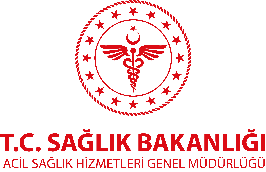 Boğulmalarda İlk yardımBoğulma için risk faktörleri
14 yaşından küçükler
Riskli davranışlarda bulunma
Eğitim ve güvenlik kontrol eksikliği
Alkol kullanımı
Eşlik eden nörolojik veya kardiyak hastalıklar
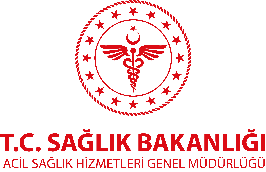 Boğulmalarda İlk yardımBoğulma Nedenleri
Yetişkinlerde; Kan şekerinde düşme, bayılma, travma (yaralanma), kazalar, kalp ritim bozuklukları, alkol kullanımı, sara nöbeti, aşırı harekete bağlı yorulma, kas krampları, intihar. 

Çocuklarda; Kova, tuvalet ya da küvete düşme gibi ev kazaları.
Boğulmalarda İlk yardım
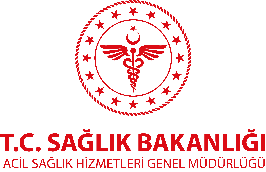 Boğulmanın Vücutta Oluşturduğu Etkiler;
         Beyin hücreleri oksijensizliğe 4- 6 dakika, kalp hücreleri ise 30 dakika kadar dayanabilir. Boğulma vakalarında hızlı ve etkin Temel Yaşam Desteği, ortaya çıkması muhtemel kalıcı hücre hasarlarını önleyebilir. 
         Boğulma esnasında soluk borusunun üst kısmı kasılarak fazla miktarda su/sıvının akciğerlere girişini önler.
Boğulmalarda İlk yardım
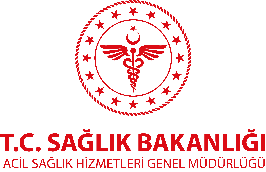 Boğulmanın Vücutta Oluşturduğu Etkiler;
         Ancak bu esnada su/sıvının büyük bir kısmı yutulur. 
         Sonuç olarak hastaların %60’ı olay sonrası kusar ve bu sırada mide içeriğinin akciğerlere kaçması solunum işlevinin daha fazla hasar görmesine neden olabilir.
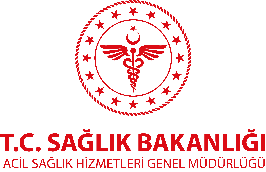 Boğulmalarda İlk yardım Boğulma Belirti Ve Bulguları
Ağız ve burundan köpük gelmesi
Soluk alıp vermede güçlük
Gürültülü, hızlı ve derin nefes alıp verme
Solunumun tamamen durması
Bilinç durumunda değişiklik ya da bilincin tamamen kapanması
Kalp atımlarının yavaşlaması ya da tamamen durması
Soğuk ve soluk cilt
Kulak, burun, dudak ve tırnak gibi vücudun uç kısımlarında morarmadır.
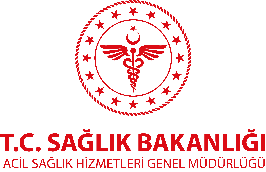 Boğulmalarda İlk yardım
İlk yardım;
Tek başınaysanız bağırın veya yardım çağırın çağrılır ancak hasta/yaralıyı yalnız bırakılmaz.

 Olay yerindeki bir kişiden 112 acil yardım numarasını aramasını isteyin ve yardım isteyip istenmediğinden emin olmak için de geri dönmesi söylenir.
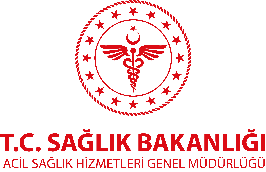 Boğulmalarda İlk yardım
Sudan çıkarma;
Boğulmakta olan kişi sudan hızlı ve güvenli bir şekilde çıkarılır, ancak bu yapılırken ilkyardımcı kendini herhangi bir şekilde tehlikeye atmaz.
Mümkünse, kurtarma işlemi suya girmeden yapılmaya çalışılır. Bu;
- Gerekliyse ve gerekli eğitim alınmışsa
- Yalnız değil ve de güvenliyse
- Yüzer bir cihaz veya tekne kullanabilirse yapılabilir.
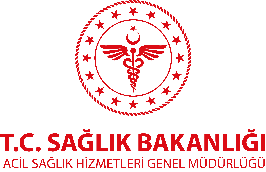 Boğulmalarda İlk yardım
Sudan çıkarma;
Suya girilirse asla baş suya batırılmamalı. Bu durumda boğulmakta olan kişiyle görsel temas kaybolabilir.
Boğulmakta olan kişinin tutabileceği bir ip ya da tutunabileceği tahta parçası, kürek gibi bir cisim uzatılır (eğer hala bilinci açıksa ve yardım edildiğini kavrayabiliyorsa).
Boğulmalarda İlk yardım
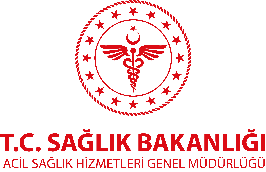 Sudan çıkarma;
Eğer boğulmakta olan kişi kalp krizi geçiriyorsa hızla sudan çıkartılır ve gerekli ise Temel Yaşam Desteğine derhal başlanır.
Boğulmakta olan kişi su içerisinden çıkartılırken eğer sığ suya dalma veya suda yaralanma işaretleri taşıyorsa omurga korumaya yönelik önemler alınır.
Boğulmalarda İlk yardım
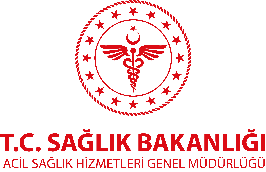 Su içinde kurtarma;
Eğer yeterli bir eğitim ve deneyim var boğulmakta olan kişiye daha suyun içindeyken solunum desteği verilir. 
Su içindeyken yapılan bu uygulama kişinin hayatta kalma şansını artırır. Ancak solunum desteği veya kişinin solunum desteği verilmeden mümkün olduğunca çabuk kıyıya getirilmesi arasındaki karar; boğulmakta olan kişinin vereceği yanıt, denizdeki koşullar, kıyıya uzaklık, destek ekibi ve kurtarma botunun varlığı gibi birçok faktöre bağlıdır.
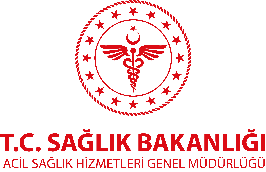 Boğulmalarda İlk yardım
Su içinde kurtarma;
Su içinde kurtarma işlemi devam ederken kişinin olay yerine gelen bir kurtarma botu veya helikoptere aktarılması esnasında da sağ kalım oranını artırdığından dolayı solunum desteği sürdürülür.
Boğulmalarda İlk yardım
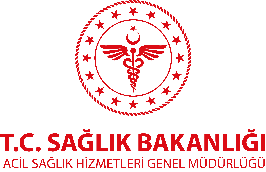 Sudan çıkarıldıktan sonra;

Kişi nefes alıyorsa;
Derlenme Koma pozisyonuna getirilir.
Sıcak tutmak için bir battaniye veya ceketle örtülür.
Yalnız bırakılmaz ve gözlemlemeye devam edilir.
Boğulmalarda İlk yardım
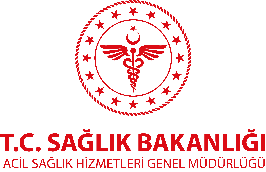 Sudan çıkarıldıktan sonra;

Kişinin nefes alıp vermesi normal değilse ya da hiç nefes almıyorsa;
 Boğulma nedenlerini ortadan kaldırılır.
Eğer kişi sırt üstü değilse, sırt üstü döndürülür.
Kişinin yanına diz çökülür.
Temel Yaşam Desteğine başlanır.
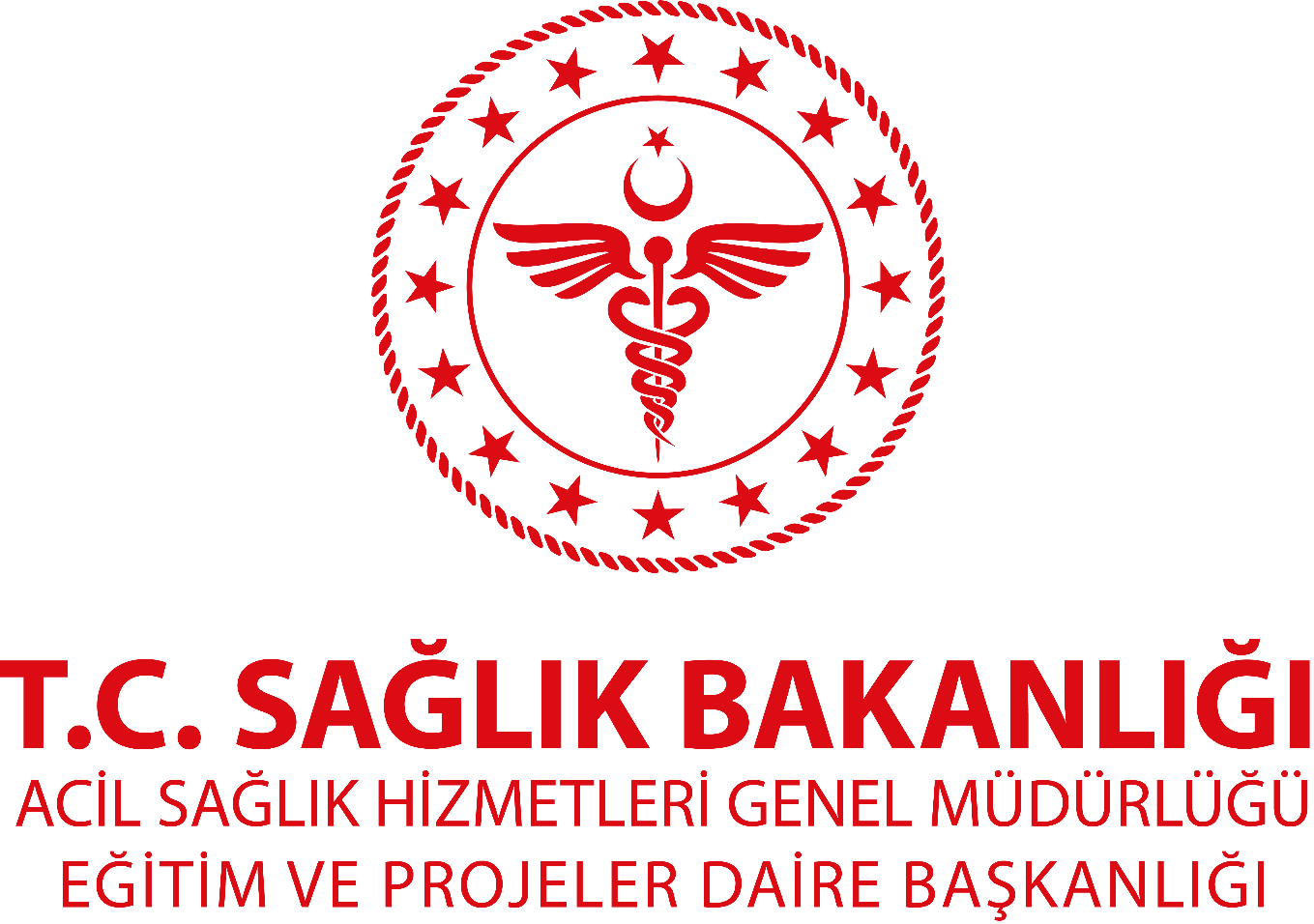